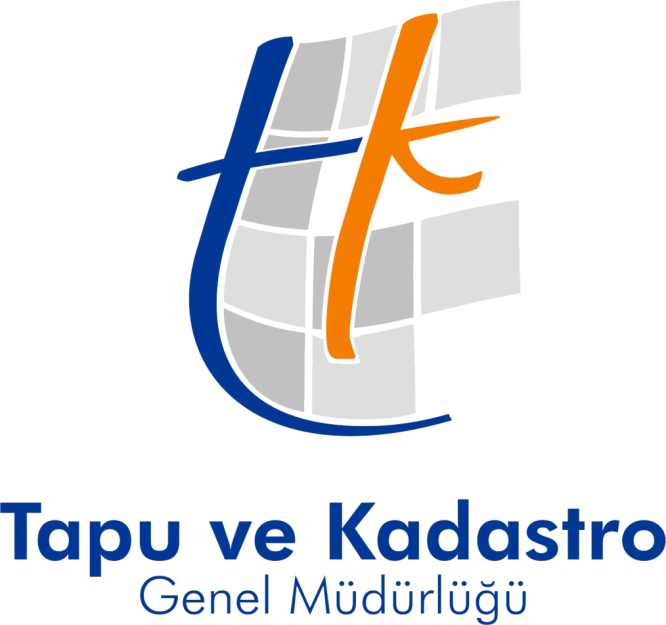 TAPU DAİRESİ BAŞKANLIĞI

Hazırlayan 
S. Emre IRMAK
T. K. Uzman Yardımcısı
DANIŞMANI: Niyazi KÜTÜK
08.10.2013
1
İHTİYATİ TEDBİR 
VE 
KAMU HACZİNİN 
TAPU SİCİLİNE VE 
TAŞINMAZ TASARRUFUNA ETKİSİ
08.10.2013
2
İHTİYATİ TEDBİR TANIMI VE ŞARTLARI
İhtiyati tedbir, bir tür hukuki korumadır. Uyuşmazlık öncesinde veya uyuşmazlık süresince talep sahibinin talep ettiği hakkını ileride açacağı veya devam eden bir davanın sonunda elde etmesinin sağlanması amacıyla getirilmiş olan bir tür hukuki güvence sistemidir.

HMK 389/1: “Mevcut durumda meydana gelebilecek bir değişme nedeniyle hakkın elde edilmesinin önemli ölçüde zorlaşacağından ya da tamamen imkansız hale geleceğinden veya gecikme sebebiyle bir sakıncanın yahut ciddi bir zararın doğacağından endişe edilmesi hallerinde, uyuşmazlık konusu hakkında ihtiyati tedbir kararı verilebilir.”
08.10.2013
3
Buna göre;

Mevcut durumda meydana gelebilecek bir değişme nedeniyle hakkın elde edilmesinin önemli ölçüde zorlaşması veya tamamen imkansız hale gelmesi ihtimalinin varlığı gerekmektedir.

Gecikme sebebiyle bir sakıncanın yahut ciddi bir zararın doğacağından endişe edilmesi hali söz konusu olmalıdır.
08.10.2013
4
İHTİYATİ TEDBİR KARARI İLE İLGİLİ MEVZUATTA GEÇEN HÜKÜMLER
TMK. Kanunun 1010. Maddesinde; “Aşağıdaki sebeplere       dayanan tasarruf yetkisi kısıtlamaları, tapu kütüğüne    şerh verilebilir:
     Çekişmeli hakların korunmasına ilişkin mahkeme 
      kararları, (İhtiyati Tedbir) 
     Haciz, iflâs kararı veya konkordato ile verilen süre, 
    Aile yurdu kurulması, art mirasçı atanması gibi şerh 
     verilmesi kanunen öngörülen işlemler.
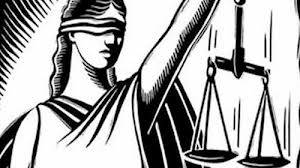 08.10.2013
5
Tapu Sicili Tüzüğünün “Tasarruf Hakkını Yasaklayan Şerhler İçin Aranacak Belgeler” başlıklı 49. maddesinin (a) bendi;

   “Tasarruf hakkını  yasaklayan şerhler için aranacak belgeler;

    İhtiyati tedbir için mahkeme kararı veya yazısı,
   …aranır.”
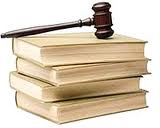 08.10.2013
6
6100 sayılı HMK 397. Maddesinin 2. Fıkrasında; “ İhtiyati tedbir kararının etkisi, aksi belirtilmediği takdirde, nihai kararın kesinleşmesine kadar devam eder.”

Aynı maddenin 3. Fıkrasında; “Tedbir kalkmış veya kaldırılmış ise bu husus ilgili yerlere bildirilir.” denilmek suretiyle tedbir kararının kaldırılması halinde durumun tapu müdürlüğüne resen bildirilmesi gerektiği açıkça belirtilmektedir.
08.10.2013
7
4721 sayılı Türk Medeni Kanununun “Terkin ve değişiklik için” başlıklı 1014.maddesi; 

   “Bir tescilin terkin edilmesi veya değiştirilmesi, ancak bu kaydın kendilerine hak sağladığı kimselerin yazılı beyanı üzerine yapılabilir.” hükmünde,
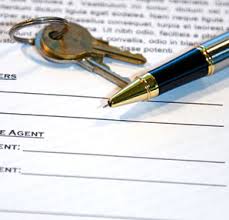 08.10.2013
8
Tapu Sicil Tüzüğünün “Terkin İstemi” başlıklı 69/1 ve  69/2 nci maddeleri;

   “(1)Tapu sicilinde terkin, hak sahibinin veya yetkili makamın istemine ya da mahkeme kararına dayalı olarak yapılır. (2)Kayıtların terkininde tescil istemleriyle ilgili hükümler aynen uygulanır.” hükmündedir.
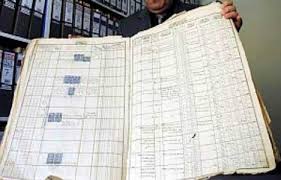 08.10.2013
9
Genel Müdürlüğümüzün 07.07.1965 tarih ve 1390 sayılı Genelgesi; Mahkemeler tarafından ihtiyatî tedbir kararının tapu dairelerine tevdiinde, sicile hemen şerh verilecek ve ihtiyatî tedbir kararı kaldırılmadıkça bu taşınmaz mal üzerinde üçüncü şahıs lehine hak doğurucu hiç bir işlem yapılmayacaktır.”.
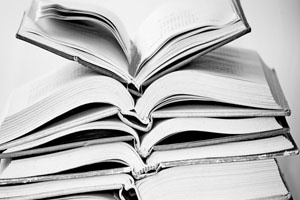 08.10.2013
10
Her tedbir kararı, taşınmazın el değiştirmesini önlemez. Bunun için gelen tedbir yazısının içeriğine bakarak neye ilişkin olduğunu belirlemek gerekir. Örneğin, ilave kat yapılmasının önlenmesi, kat mülkiyetine geçmenin yasaklanması gibi.
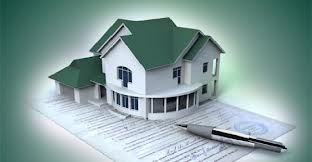 08.10.2013
11
Taşınmazın başkasına devrinin yasaklanmasına ilişkin ihtiyati tedbir kararı mahkeme tarafından doğruca tapu sicil müdürlüğüne bildirilir ve tapu sicil memuru tedbiri ilgili tapu kütük sayfasının şerhler sütununa işleyerek mahkemeye bilgi verir.

   İhtiyati tedbir kararının uygulanması için verilen emre uymayan veya o yolda alınmış tedbire aykırı davranışta bulunan kimse, bu aykırı  eylemi Türk Ceza Kanununa göre daha ağır bir cezayı gerektirmediği taktirde, ait olduğu ceza mahkemesince hapisle cezalandırılır.
08.10.2013
12
Tedbir kararının tapu siciline şerh verilmesi geçici nitelikte bir önlem olduğundan, ayrıca tedbir kararı durum ve şartların değişmesi halinde değiştirilebileceğinden temyiz edilemez.
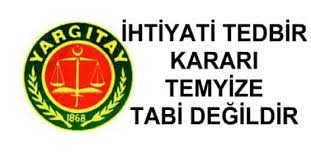 08.10.2013
13
İHTİYATİ TEDBİRLİ YERDE İLAMIN İNFAZI
Üzerinde ihtiyati tedbir şerhi bulunan taşınmaz malla ilgili, başka bir davaya ilişkin olarak verilmiş bir mahkeme ilamının infazı talep edildiğinde, tedbiri koyduran mahkemeye, infazı istenen mahkeme ilamından söz edilerek infazında sakınca bulunup, bulunmadığının soru konusu edilmesi, sakınca bulunmadığının bildirilmesi halinde infaz edilmesi ve sonucundan tedbir koyduran mahkemeye bilgi verilmesi gerekmektedir. ( TKGM. 28.4.1992 T. 1711 sy. Talimat)
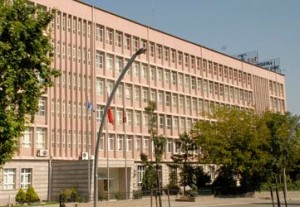 08.10.2013
14
YARGITAYIN İHTİYATİ TEDBİR/ CEBRİ İCRA SATIŞINA İLİŞKİN KARARI
Davaya bakan diğer hakim G..A…A… (---) tarafından 25.10.2007 tarihinde verilen ihtiyati tedbir kararı, davacının eşine ait taşınmazın üçüncü kişilere tapudan rızaen devir ve temlikini önlemeye yönelik olup, bu nitelikteki bir tedbir, taşınmazın cebri icra ile satışını engellemez. Bu tedbir kararının takibi yapan icra dairesine bildirilmiş olması da bilgi verme amacına yönelik bir işlemdir. ( YARGITAY HUKUK GENEL KURULU 2011/2-109 E.N,2011/481 K.N)
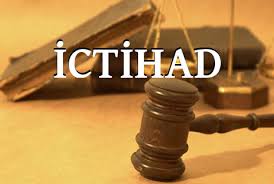 08.10.2013
15
Halil İbrahim KARAŞAHİN’e göre; 
       İhtiyati tedbirli taşınmaz malın icra müdürlüğünce satılması halinde, ihale alıcısı adına tescili mümkün olmayıp, kaydın beyanlar hanesine icra müdürlüğünün yazısı ile ….. ihale edildiğini belirtmekle yetinilmelidir. 
       İcra satışı malikin iradesi dışında gerçekleştiğinden ihtiyati tedbiri koyduran mahkemeye durum intikal ettirilerek tescilin yapılmasında sakınca olup olmadığının sorulması, sakınca olmadığının bildirilmesi halinde, tescil yapılarak mahkemeye bilgi verilmesi, sakınca olduğunun bildirilmesi halinde ise, tapu kaydının beyanlar hanesine belirtme yapmakla yetinilmelidir.
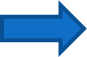 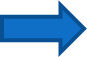 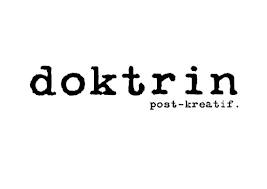 08.10.2013
16
İHTİYATİ TEDBİR ŞERHİNİN TAPUYA İŞLENMESİNDEN SONRA KONULAN ŞERHLER BAĞLAYICI OLMAZ
Yargıtay 14. Hukuk Dairesi 08.04.2009 tarihli 2009/2988 E.N, 2009/4463 K. Sayılı kararında; “Kuşkusuz, taşınmaz kaydına tedbir şerhi işlenmeden evvel bu kayda konulan ihtiyati haciz şerhleri hüküm ve sonuç meydana getirir. Ancak, kayda bir taraf lehine ihtiyati tedbir şerhi işlenerek aleniyet kazandıktan sonra mevcut şerhe rağmen başkaca kısıtlamalar işlenmişse bunlara değer tanınmaz.” denilmektedir.
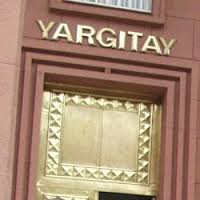 08.10.2013
17
İHTİYATİ TEDBİR ŞERHİNİN VARLIĞINA RAĞMEN TESİS EDİLEN İPOTEK HAKKININ DURUMU
Yargıtay 14. Hukuk Dairesi Başkanlığının 2009/2142 E. Ve  2009/5473 K. Sayılı kararında;  ‘İhtiyati tedbir şerhinin varlığına rağmen tesis edilen ipotek hakkının yolsuz tescil niteliğinde olduğu kabul edilemez. Ancak bu durumda ipotek alacaklısı ihtiyati tedbir koydurandan sonra hak sahibi olabilecektir.’ denilmektedir.
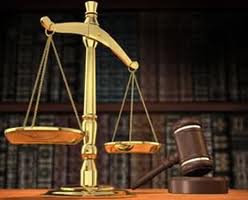 08.10.2013
18
KAMU HACZİ HAKKINDA GENEL BİLGİ
Devlet, özel idareler ve belediyelerin vergi, resim, harç, ceza gibi kamu hizmetlerinin tatbikatından doğan alacakları 6183 sayılı Amme Alacaklarının Tahsil Usulü Hakkında Kanuna göre tahsil edebilir. ( md. 1. )
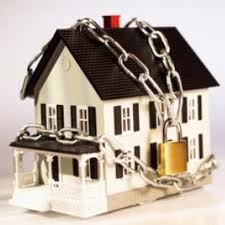 08.10.2013
19
Kamu borcu ödenmediği takdirde alacaklı kamu idaresi haciz ( Md. 54) ve ya ihtiyati haciz ( Md. 13) kararını bizzat alarak uygulayabilir.

   Haciz işlemleri, kamu idaresince düzenlenen ve alacaklı idarenin mahalli en büyük memuru veya yetkilendireceği memur tarafından tasdik edilen haciz kararına istinaden yapılır. ( Md. 62,64)
08.10.2013
20
Haciz kararı, gayrimenkulün bulunduğu yer tapu         dairesine bildirilir. ( Md. 88) Bu bildirim üzerine tapu dairesince tapu kütüğünün şerhler hanesine kayıt yapılır.    ( Örnek; Kamu Haczi: 3.3.2013-587 Yev. ( Borç: 1.000.000 Tl. Etimesgut Vergi Dairesinin …. Tarih…. Sayılı yazısı )

  Haczedilen gayrimenkul üzerinde, hacizden önce tesis       edilmiş ipotekler varsa, gayrimenkulün kamu alacağı için haczedildiği ipotek alacaklılarına tapu dairesince bildirilmelidir. ( Md. 89)
08.10.2013
21
Kamu haczi, iflas veya konkordato ile verilen           sürenin şerhi için yetkili merciin resmî yazısı,
Tapu Sicili Tüzüğünün “Tasarruf Hakkını Yasaklayan Şerhler İçin Aranacak Belgeler” başlıklı 49. maddesinin (b) bendi;
…aranır.”
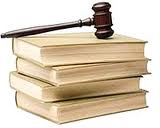 08.10.2013
22
Genel Müdürlüğümüzün 07.07.1965 tarih ve 1390 sayılı Genelgesi: Bir taşınmaz malın kamu haczine karar verildiğinde, 6183 sayılı Kanunun 73 üncü maddesi gereğince, alacaklı Amme İdaresinin muvafakatı alınmaksızın mahcuz malların tasarrufu kabil olmadığından, mahcuz taşınmaz malın maliki tarafından temlikine veya bir aynî hakla takyidine müsaade edilmiyecektir.
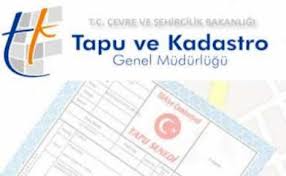 08.10.2013
23
KAMU HACZİ BULUNAN YERDE İLAMIN İNFAZI
Bir taşınmaz mal üzerinde kamu haczi bulunması bu taşınmaz üzerinde malikin rızası ile yapılacak her türlü tasarrufu engeller ise de malikin kendi rızası ile olmayan, kamu gücünün kullanılmasından vuku bulabilecek tapu işlemlerinin yapılmasını engellemez. Örneğin kamu haczinin bulunması, yeni bir kamu haczinin ya da ihtiyati tedbirin veya icrai bir haczin bu taşınmaz üzerine şerh edilmesine engel değildir.
08.10.2013
24
BAZI BANKALARIN (ZİRAAT/İŞ BANKASI) ALACAKLARININ KAMU ALACAĞI OLUP OLMADIĞI
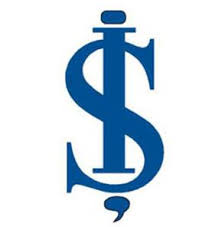 Amme alacaklarının tahsil usulü hakkında 6183 sayılı kanunun incelenmesinde adı geçen Banka ve kuruluşların alacağı amme alacağı olduğuna ilişkin bir hüküm bulunmadığı, bunun yanında sözü edilen Banka ve kuruluşlar ile şirketin alacaklarının amme alacağı ve 6183 sayılı yasa kapsamında olmadığı anlaşılmaktadır. ( SSK ve BAĞ-KUR alacakları kamu alacağı sayılmaktadır.)
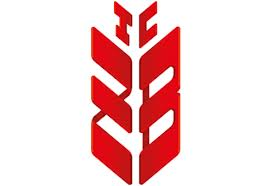 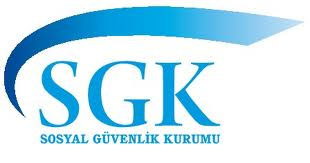 08.10.2013
25
KAMU HACZİNE İLİŞKİN OLARAK İÇTİHAT
Yargıtay 12. H. D. 26.05.1988 tarih ve 1987/9477 E. 6766 K. Sayılı vermiş olduğu kararında; “Haciz koyduran alacaklı kurumun taraf olmadığı bir davada, verilen bir kararla alacaklının hacizden doğan haklarının ortadan kalkması hukuken mümkün değildir.”  yönünde hüküm tesis etmiştir.
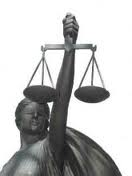 08.10.2013
26
KAMU HACZİ BULUNAN TAŞINMAZDA ŞAHSİ HAK DOĞURAN ŞERHİN TESİSİ( KİRA ŞERHİ)
Üzerinde kamu haczi bulunan taşınmazda, kira sözleşmesi şerhinin ayni ve sınırlı ayni hak kurma niteliği bulunmadığından, şahsi hak doğuran işlemler olması sebebiyle; tapu sicilinin ilgili bölümünde kira şerhinin tescilinin yapılması için; idarenin muvafakatinin alınmasına gerek yoktur.
   (Genel Müdürlüğümüzün 03.04.2013 ve 2013/40 sayılı kararı.)
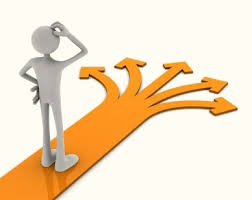 08.10.2013
27
DİNLEDİĞİNİZ 
İÇİN 
TEŞEKKÜR 
EDERİZ.
08.10.2013
28